Научного общество школьников  МБОУ «Гимназия №7» « Белая сова»
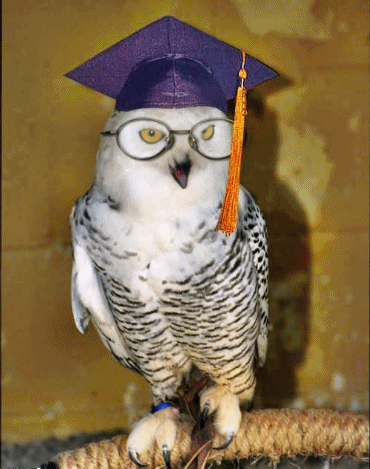 Вместе с  "Белою совой"
Хочу познать весь шар земной!
Деятельность НОШ «Белая сова»
Познавательно-коммуникативная работа
Научно-исследовательская деятельность
Творческая деятельность
Познавательно-коммуникативная работа
Участие обучающиеся гимназии:
Познавательно-коммуникативная работа
Участие педагогов гимназии
Научно-исследовательская деятельность
Выставка - конференция школьников «Юные исследователи – будущее Севера»
Научный молодежный форум Северо-запада России «Шаг в будущее»
Творческая деятельность
Всероссийская олимпиада школьников
Педагоги, подготовившие победителей и призеров:
Участие в городских играх, конкурсах и олимпиадах
Участие в городских играх, конкурсах и олимпиадах
Участие в городских играх, конкурсах и олимпиадах
Дистанционные мероприятия
Март
Городской фестиваль литературного творчества школьников «Вдохновение»
Конкурс по истории, социологии и политике "Твои возможности»,  для  обучающихся 10-11 классов.
Областная дистанционная викторина, посвященная Всемирному дню охраны водных ресурсов
Всероссийский конкурс научно-исследовательских, изобретательских и творческих работ, обучающихся «Обретенное поколение -  наука, творчество, духовность»
Всероссийские детские конкурсы научно-исследовательских и творческих работ «Первые шаги в науке» (заочный)
Муниципальный конкурс по робототехнике «АРКТИК-РОБОТ»
Интеллектуальная игра по географии для обучающихся 10-11 классов «Вокруг света»
Апрель
Викторина «Знатоки географии» для обучающихся 6-7 классов
Областная  дистанционная  викторина, посвященная Дню экологических знаний
Региональный фестиваль в рамках Всероссийского экологического детского фестиваля «Дети России за сохранение природы»
Регионального фестиваля в рамках Всероссийского экологического детского фестиваля «Дети России за сохранение природы»
Конкурс школьных проектов  «Тебе, мой Мурманск, посвящаю…»
Открытая олимпиада по математике «На кубок Андреева» (МПЛ)
Открытая олимпиада по математике «Потенциал-юниор», для учащихся 5-6 классов
Гимназическая научно – практическая конференция «Каждый из нас немного ученый»
Январь
Дистанционный конкурс для обучающихся 7-11 классов «Лучший пользователь ПК».
Муниципальный конкурс школьников по информационным и компьютерным технологиям «Цифровой берег 2016»
Региональная научно-практическая интернет- конференция «Информатизация образования Мурманской области: проблемы, перспективы» (до 15.12.2015г. Заявка)
Областной геологической олимпиады школьников
Региональный  этап  Всероссийского юниорского
лесного конкурса «Подрост»
Февраль
Региональный этап Российского научного юниорского водного конкурса – 2016 (научно-исследовательских и прикладных проектов учащихся старших классов по теме охраны и восстановления водных ресурсов)
Городской фестиваль творчества младших школьников «Радуга талантов»
Российской научно-практической конференции школьников с участием стран ближнего и дальнего зарубежья «Юность. Наука. Культура – Арктика – 2016» (МПЛ)
Всероссийский конкурс талантливой молодежи «Национальное достояние России» (заочный) 
Всероссийский форум исследовательских и творческих работ «Мы Гордость Родины»